CSEP 521: Network Flow and Linear Programming
Richard Anderson,    March 9, 2021
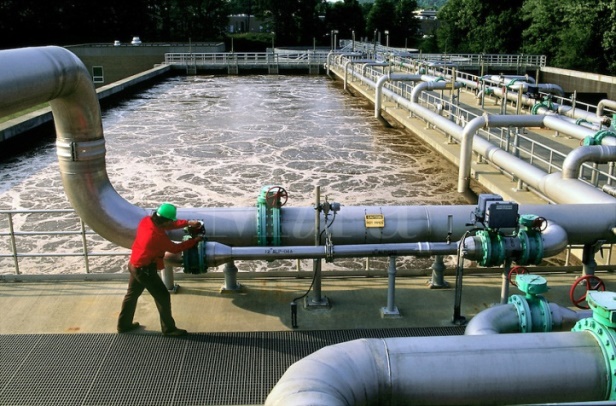 Announcements
Remaining lectures on Optimization
Combinatorial Optimization
Linear Programming

Course Evaluation 
You will have received a link

Readings
Skim textbook chapters on Matching/Network Flow  (CLRS or KT)
Skim textbook chapters on Linear Programming
DasGupta, Papadimitriou, and Vazarani

Last homework is due Thursday, March 11
Notify instructor if any homework is going to be turned in after March 14
Optimization
Solve a problem by expressing it as minimizing or maximizing a real valued function

Examples:
Page layout
Allocation of industrial materials for a five year plan
Placement of on-line ads
Pricing of airline seats
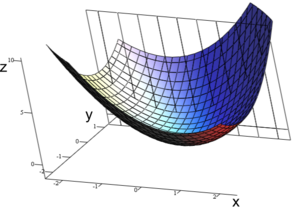 Optimization
Local improvement algorithms
Iteratively improve solution until a local maximum (or minimum) is reached
Prove that the maximum is a global maximum

Duality
Pairs of problems that bound solutions  
Finding the maximum for one problem finds the minimum for another problem
Vertex Cover
Bipartite Matching
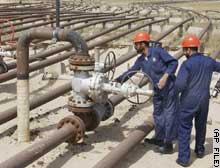 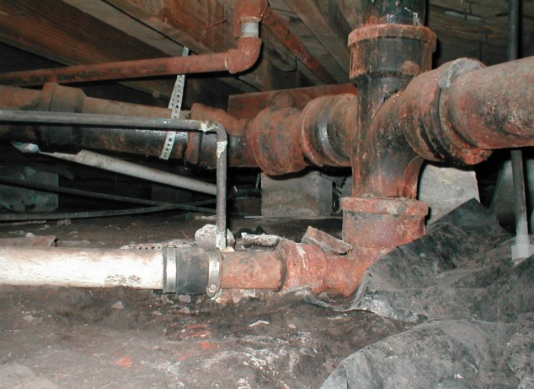 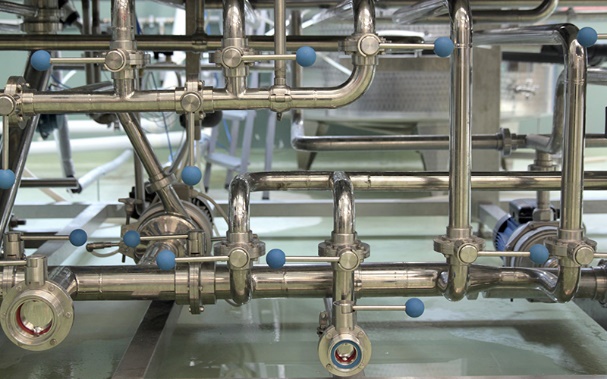 Network Flow
u
20
10
30
s
t
10
20
v
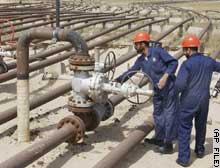 Network Flow Definitions
Flowgraph:  Directed graph with distinguished vertices s (source) and t (sink)
Capacities on the edges,  c(e) >= 0
Problem,  assign flows f(e) to the edges such that:
0 <= f(e) <= c(e)
Flow is conserved at vertices other than s and t
Flow conservation: flow going into a vertex equals the flow going out
The flow leaving the source is a large as possible
u
20
10
30
s
t
10
20
v
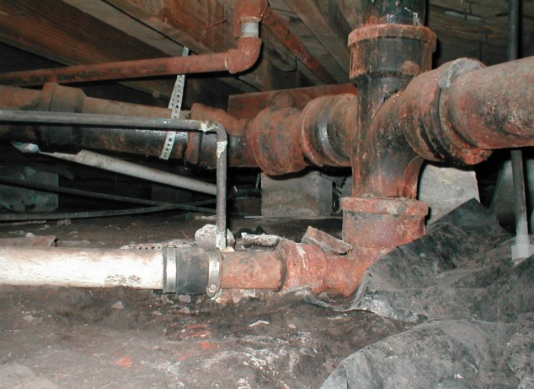 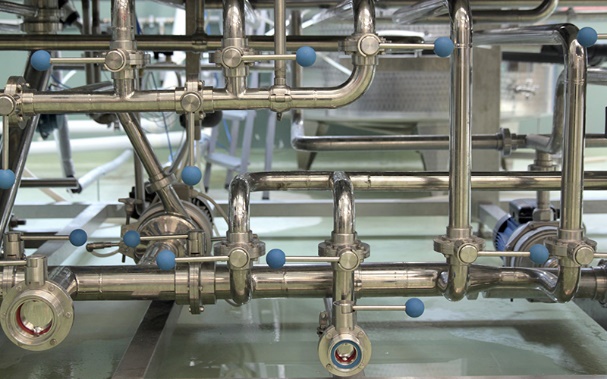 20/20
20/20
a
d
g
0/5
0/5
20/20
20/20
5/5
0/5
0/5
5/5
0/20
25/30
20/20
30/30
s
b
e
h
t
20/20
0/5
5/5
20/20
0/5
0/5
15/20
15/25
c
f
i
20/20
10/10
Residual Graph
Flow graph G,  Residual Graph GR
G: edge e from u to v with capacity c and flow f
GR: edge e’ from u to v with capacity c – f
GR: edge e’’ from v to u with capacity f

Find a path from s to t in GR   with minimum edge capacity (in GR) of b > 0
Add flow b to the path from s to t in G
u
u
15/20
0/10
5
10
15
15/30
s
t
15
15
s
t
5
5/10
20/20
5
20
v
v
Ford-Fulkerson Algorithm (1956)
while not done
	Construct residual graph GR
	Find an s-t path P in GR with capacity b > 0
	Add b units along P in G
If the sum of the capacities of edges leaving S is at most C, then the algorithm takes at most C iterations
Flow Example
20
15
a
d
g
5
20
5
5
10
5
10
20
5
20
15
30
s
b
e
h
t
10
5
5
10
20
5
20
20
c
f
i
15
20
20 /10
20 /15
20 /15
15/10
15/15
15/15
a
a
a
d
d
d
g
g
g
5
5
5
20/10
20/15
20/15
5
5
5
5
5
5
10/10
10/10
10/10
5
5
5
10/5
10/5
10
20
20
20
5
5/0
5/0
20/10
20/10
20/15
30/10
30/10
30/15
15/10
15/10
15/15
s
s
s
b
b
b
e
e
e
h
h
h
t
t
t
10/10
10/10
10/10
5
5/5
5/0
5
5
5/5
10
10
10
5
5
5
20/15
20/15
20/15
20/15
20/20
20/20
20
20
20
c
c
c
f
f
f
i
i
i
15/15
15/15
15/15
20/15
20/15
20/20
20 /15
20 /20
15/15
15/15
a
a
d
d
g
g
5
5/5
20/20
20/20
5
5
5
5
10/10
10/10
5
5/5
10/5
10/10
20/5
20
5/5
5/5
20/15
20/20
30/20
30/25
15/15
15/15
s
s
b
b
e
e
h
h
t
t
10/10
10/10
5/0
5/0
5/5
5/0
10
10
5
5
20/15
20/15
20/20
20/20
20/5
20/5
c
c
f
f
i
i
15/15
15/15
20/20
20/15
Cuts in a graph
Cut:  Partition of V into disjoint sets S, T with s in S and t in T.
Cap(S,T): sum of the capacities of edges from   S to T
Flow(S,T): net flow out of S
Sum of flows out of S minus sum of flows into S



Flow(S,T) <= Cap(S,T)
Cap(S,T) and Flow(S,T)
S={s, a, b, e, h},    T = {c, f, i, d, g, t}
20/20
20/20
a
d
g
0/5
0/5
20/20
20/20
5/5
0/5
0/5
5/5
0/20
25/30
20/20
30/30
s
b
e
h
t
20/20
0/5
5/5
20/20
0/5
0/10
15/20
15/25
c
f
i
20/20
10/10
Cap(S,T) = 95,           Flow(S,T) = 80 – 15 = 65
Minimum value cut
u
10
40
10
s
t
10
40
v
MaxFlow – MinCut Theorem
There exists a flow which has the same value as the minimum cut

This shows that both the flow is maximum and the cut is minimum since the flow is always less than or equal to the cut

The proof is to run the Ford-Fulkerson algorithm until it completes and look at the residual graph

This is a ``duality theorem’’ as the MaxFlow and MinCut problems are duals
History
Ford / Fulkerson studied network flow in the context of the Soviet Rail Network
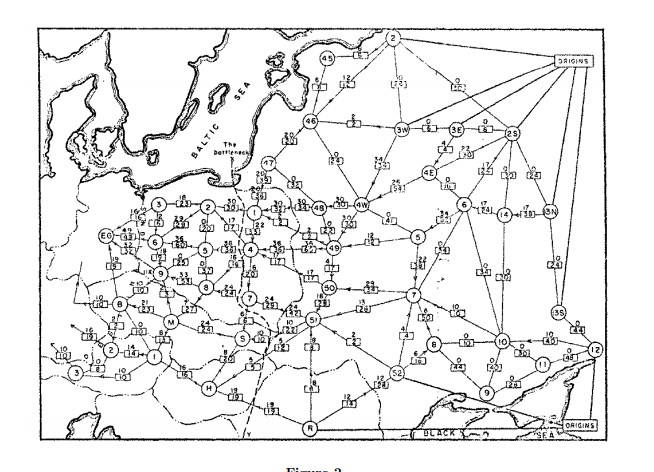 Ford Fulkerson Runtime
Cost per phase times  number of phases

Phases
Capacity leaving source: C
Add at least one unit per phase
Cost per phase
Build residual graph:  O(m)
Find s-t path in residual:  O(m)
u
1000
1000
1
s
t
1000
1000
v
Better methods of finding augmenting paths
Find the maximum capacity augmenting path
O(m2log(C)) time algorithm for network flow
Find the shortest augmenting path
O(m2n) time algorithm for network flow
Find a blocking flow in the residual graph
O(mnlog n) time algorithm for network flow
Network Flow Applications
Converting Matching to Network Flow
s
t
Resource Allocation:  Assignment of reviewers
A set of papers P1, . . ., Pn
A set of reviewers R1, . . ., Rm
Paper Pi requires Ai reviewers
Reviewer Rj can review Bj papers
For each reviewer Rj, there is a list of paper Lj1, . . ., Ljk that Rj is qualified to review
s
B5
B1
B2
B3
B4
R5
R1
R2
R3
R4
P5
P1
P2
P3
P4
A2
A3
A4
A1
A5
t
Image Segmentation
Separate foreground from background
s
av
pvu
u
v
puv
bv
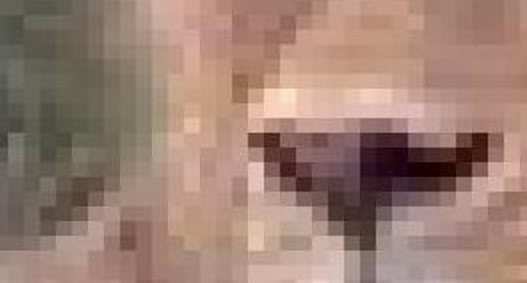 t
MinCost Network Flow Problem
Directed graph with source and sink
Each edge has a capacity c(e) and a cost d(e)
A total flow value K is specified
Find a flow function f(e) on the edges such that
0 ≤ f(e) ≤ c(e)
Sum of the flows leaving the source is K
Flow is conserved at the vertices
The cost of the flow, e f(e)d(e), is minimized
Applications of min cost flow
Transportation problems – taking cost into account
An oil company is charged for using pipeline
Allocation problems
Account for costs and profits
Showing internet ads 
Certain number of ads of different types are available to show
Ads are required to reach certain demographics
Different profits associated with different users
K = 7
Mincost Flow
2:1
3:3
3:1
3:1
2:1
4:2
4:4
3:2
1:1
2:3
2:2
3:1
3:4
25:0
Solving MinCost Flow
u
Circulation – a flow problem with no source or sink
Add an edge from t to s with capacity K

Find a flow of size K (K units leaving s)
Build residual graph GR  (except for (t,s) )
G: edge e from u to v with capacity c, cost d, and flow f
GR: edge e’ from u to v with capacity c – f, cost d
GR: edge e’’ from v to u with capacity f, cost -d
40:3
10:3
10:1
s
t
10:2
40: 1
v
Mincost flow algorithm
while not done
	Construct residual graph GR
	Find negative cost cycle C in GR with capacity b > 0
	Add b units along C in G
Adding flow along a cycle preserves the conservation of flow
With negative cost cycles the cost keeps decreasing
We could prove that when this stops, it has an optimal solution
Basic algorithm needs serious engineering to make it practical